Embedding
Shaking
Spheroid formation
NESC maintenance
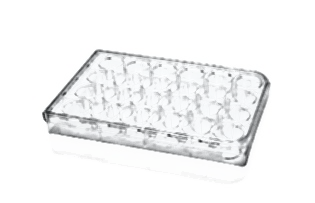 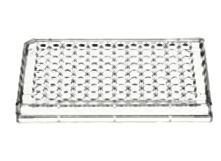 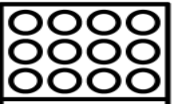 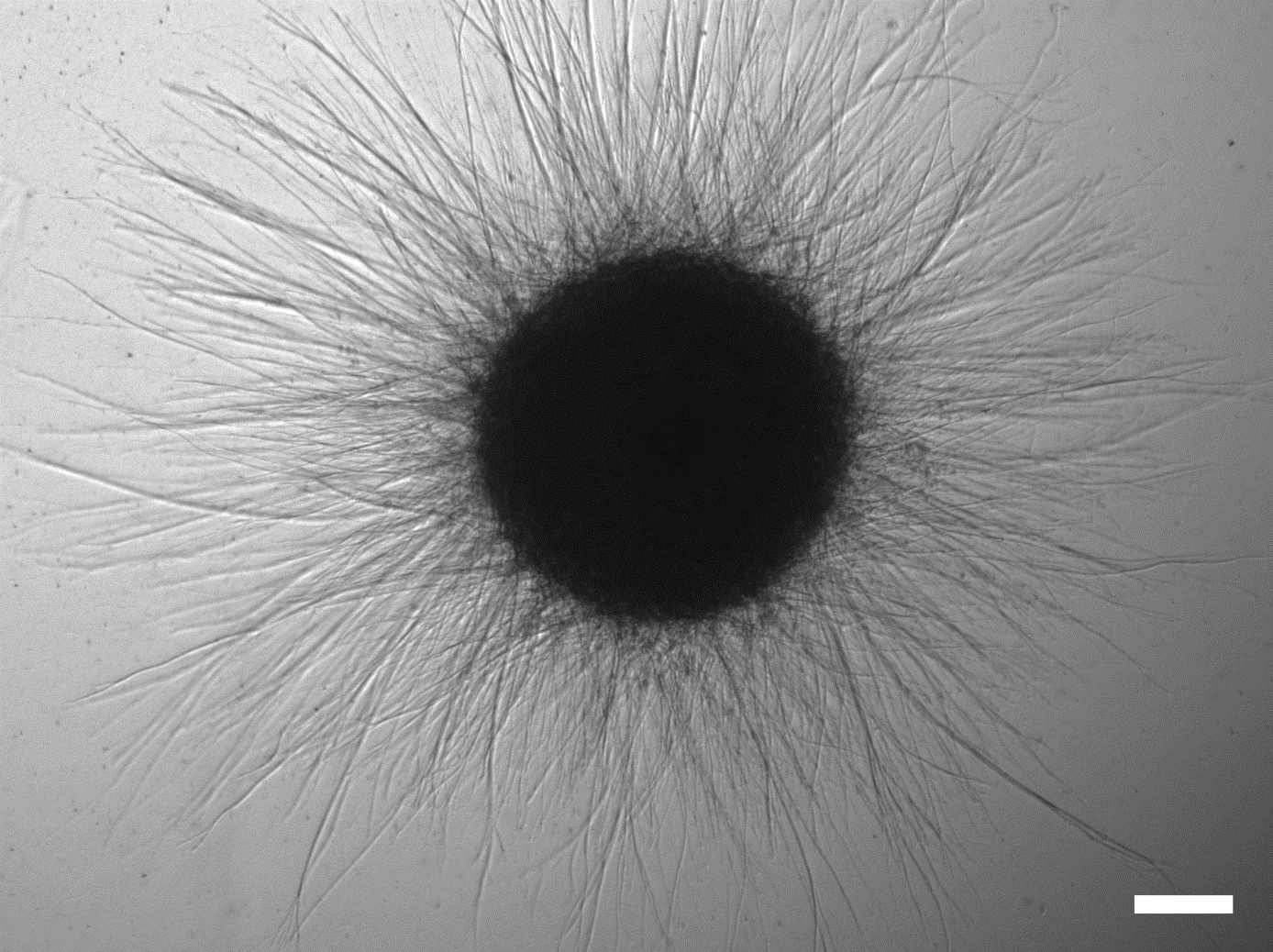 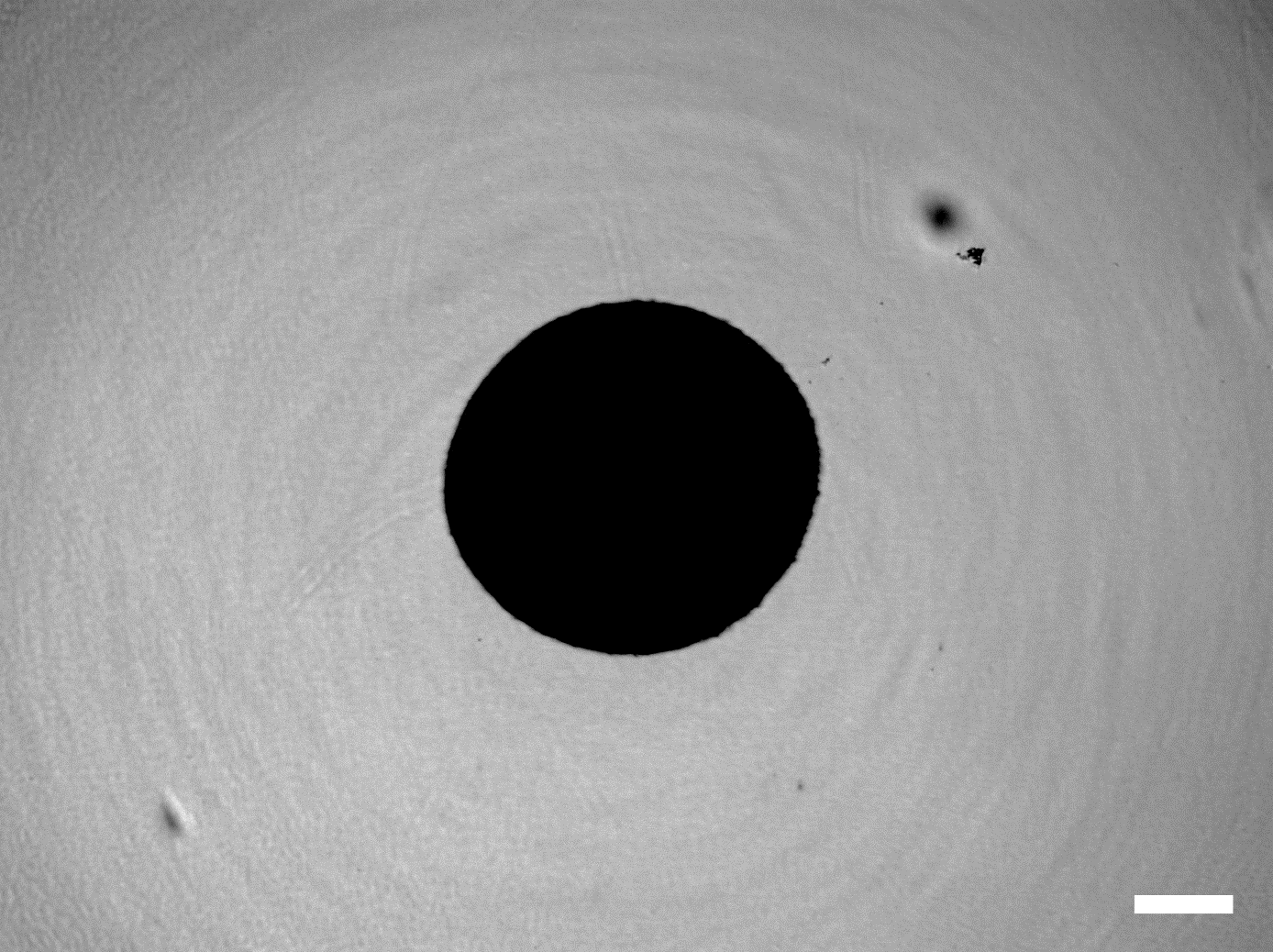 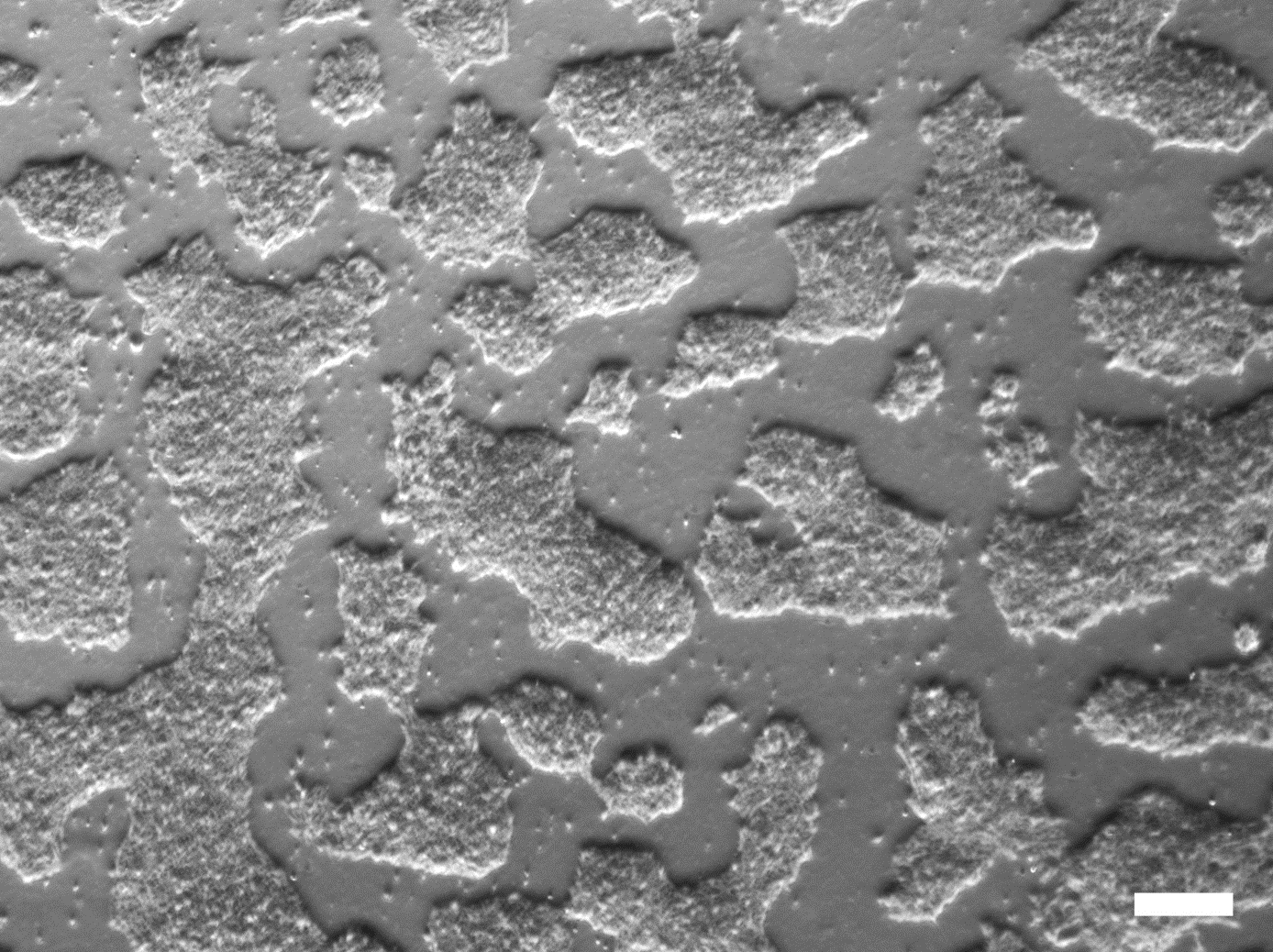 Days of 
MO culture
8
60
2
30
0
Differentiation
Maturation
Seeding
Maintenance of NESCs
MO 
generation
PMA, AA, GDNF, BDNF,
dcAMP, TGFbeta
AA, GDNF, BDNF, dcAMP, TGFbeta
CHIR, PMA, AA
CHIR, PMA, AA
Standard N2B27 media: Insulin resistance
Insulin 
condition
Self-made N2 media: Insulin sensitivity
Standard N2B27 media: Insulin resistance